Тема 3. Санаційний аудит

Сутність, основні завдання та методи санаційного аудиту
Санаційна спроможність підприємства
3. Механізм проведення санаційного аудиту:
– аналіз виробничо-господарської діяльності
– аудит фінансової сфери підприємства
– становище підприємства на ринку факторів виробництва та на ринку збуту готової продукції
4. Принципи складання акта аудиторської перевірки
Рішення про проведення санації підприємства чи про його ліквідацію приймається на підставі висновків санаційного аудиту.

Аудит — це перевірка публічної бухгалтерської звітності, обліку, первинних документів та іншої інформації щодо фінансово-господарської діяльності суб’єктів господарювання з метою визначення вірогідності їхньої звітності та обліку, повноти й відповідності чинному законодавству та встановленим нормативам.
До основних принципів аудиту належать:
– цілісність та повнота;
– об’єктивність;
– незалежність;
– конфіденційність;
– компетентність;
– документальне оформлення.
Характерною рисою санаційного аудиту є те, що він здійснюється на підприємствах, які перебувають у фінансовій кризі. 

Основна його мета полягає в оцінці санаційної спроможності підприємства.
[Speaker Notes: Необхідність проведення санаційного аудиту зумовлена тим, що користувачам потрібна інформація про фінансовий
стан суб’єкта господарювання та реальність санаційної концепції.]
Для досягнення цієї мети в процесі аудиту вирішуються такі  завдання:
– проводиться причинно-наслідковий аналіз фінансово-господарської діяльності підприємства;
– визначається глибина фінансової кризи та можливості її подолання;
– робиться порівняльний аналіз сильних чи слабких сторін підприємства;
– здійснюється економіко-правова експертиза наявної в підприємства санаційної концепції;
– робиться висновок про доцільність санації чи ліквідації суб’єкта господарювання.
Замовниками санаційного аудиту підприємства, яке перебуває у фінансовій кризі, можуть бути:
саме підприємство;
теперішні та потенційні власники корпоративних прав підприємства;
потенційний санатор;
позикодавець, наприклад банківський консорціум;
андеррайтери;
державні органи.
[Speaker Notes: - саме підприємство (якщо воно виходить з пропозицією про укладання мирової угоди та проведення санації під час провадження справи про банкрутство);
– теперішні та потенційні власники корпоративних прав підприємства (якщо приймається рішення про збільшення статутного капіталу);
– потенційний санатор (якщо вирішується питання про санацію підприємства реорганізацією);
– позикодавець, наприклад банківський консорціум (якщо вирішується питання про надання санаційного кредиту);
– андеррайтери (якщо вирішується питання про викуп ними корпоративних прав нової емісії);
– державні органи (якщо вирішується питання про надання підприємству державної санаційної підтримки).]
Зовнішнім замовникам аудиту потрібна обґрунтована інформація, яка має підтвердити, що:
1) дані про фінансово-майновий стан боржника є достовірними і повними;
2) план санації є реалістичним;
3) вибрано найраціональніший із можливих варіантів розвитку підприємства.
[Speaker Notes: Санаційний аудит проводять зовнішні аудитори в тісній
співпраці з внутрішніми службами підприємства, особливо з
відділом контролінгу. Санаційний аудит можна розглядати як
один з інструментів зменшення до певного рівня інформацій
ного ризику для інвесторів, кредиторів та інших осіб, які ма
ють намір узяти участь у фінансовій санації підприємства.]
Санаційний аудит складається з таких етапів:
ідентифікація даних; 
експертиза; 
висновки; 
вироблення рекомендацій.


Ідентифікація даних – це збір інформації, на підставі якої можна судити про справжнє становище підприємства.
Експертиза  - всебічний аналітичний процес, спрямований на здобуття об’єктивних висновків про поточний і перспективний стан об’єкта аудиту. 

Дані експертизи, наявні докази та їх комплексний аналіз створюють підґрунтя для висновків про санаційну спроможність підприємства та рекомендацій щодо вдосконалення санаційної концепції.

Санаційну концепцію готують або внутрішні аналітичні служби підприємства, або сторонні особи: консалтингові фірми, професійні керуючі санацією тощо, хоча іноді аудитори беруть активну участь у розробці плану санації.
Під час санаційного аудиту використовуються різноманітні
методи й інструменти. До головних належать такі:
– опитування (анкетування) співробітників;
– аналіз сильних і слабких сторін (СОФТ-аналіз);
– факторний аналіз відхилень;
– розробка сценаріїв;
– метод ланцюгових підстановок;
– “вартісний аналіз”;
– портфельний аналіз;
– трендовий аналіз;
– нуль-базис бюджетування.
Перелік питань, які доцільно включити до програми санаційного аудиту:
1. Вивчення наявної санаційної концепції (плану санації) та збір необхідної інформації.
2. Оцінювання відбитих у плані санації вихідних даних про підприємство: аналіз виробничо-господарської діяльності;
аудит фінансового стану підприємства; дослідження ситуації підприємства на ринку факторів виробництва та збуту готової продукції.
3. Перевірка правильності визначення причин кризи та сильних і слабких сторін підприємства.
4. Експертна оцінка запланованих санаційних заходів.
5. Правова оцінка діяльності підприємства та запропонованої санаційної  концепції.
6. Оцінка ефективності санації.
7. Оцінка ризиків.
8. Оформлення висновку про результати аудиту.
[Speaker Notes: Перш ніж проводити аудит, аудитор має підготувати в письмовому вигляді програму санаційного аудиту, яка визначає процедури, необхідні для досягнення поставлених цілей. До програми потрібно включити завдання аудиту з кожного напрямку, щоб вона допомагала контролювати виконувану роботу.]
Санаційна спроможність — це наявність у підприємства, що перебуває у фінансовій кризі, фінансових, організаційно-технічних та правових можливостей, які визначають його здатність до успішного проведення фінансової санації.
До загальних передумов санаційної спроможності відносять наявність у підприємства ефективної санаційної концепції та потенціалу для майбутньої успішної діяльності, а саме:
а) реальних можливостей збільшення виручки від реалізації, скорочення собівартості продукції і на цій основі досягнення майбутньої прибутковості фінансово-господарської діяльності;
б) реальних можливостей досягнення задовільної структури балансу;
в) реальних можливостей забезпечення стабільної ліквідності та платоспроможності.
Санаційно спроможним підприємство буде в тім разі, якщо продисконтована очікувана вартість майбутніх активів (за умови успішної санації) буде більшою за вартість його ліквідаційної маси перед проведенням санації.
Економічними критеріями стійкої санаційної спроможності підприємства є його здатність до забезпечення ліквідності, відновлення прибутковості та одержання конкурентних переваг. Ці кількісні та якісні характеристики тісно взаємозв’язані.
[Speaker Notes: Оцінюючи санаційну спроможність підприємства, виходять передовсім з його об’єктивних економіко-правових характеристик та показників. Суб’єктивна «моральна спроможність» та готовність власників підприємства і персоналу до кінця боротися за життя підприємства, як правило, відіграють незначну роль.]
З правового погляду санаційно спроможним підприємство буде в тому разі, якщо воно здатне підтримувати фінансову рівновагу в довгостроковому періоді, тобто якщо є достатні передумови для відновлення та збереження стабільної платоспроможності, аби кредитори не мали підстав звернутися із заявою до арбітражного суду, порушуючи справу про банкрутство.
З метою визначення санаційної спроможності підприємства під час санаційного аудиту вирішуються такі завдання:
– аналізується фінансово-господарська діяльність підприємства; визначаються причини фінансової кризи, її глибина та можливості подолання;
– виконується порівняльний аналіз сильних та слабких сторін підприємства;
– здійснюється економіко-правова експертиза наявної в нього санаційної концепції;
– оцінюються ризики, пов’язані з реалізацією санаційної концепції;
– робиться висновок про доцільність санації чи ліквідації суб’єкта господарювання.
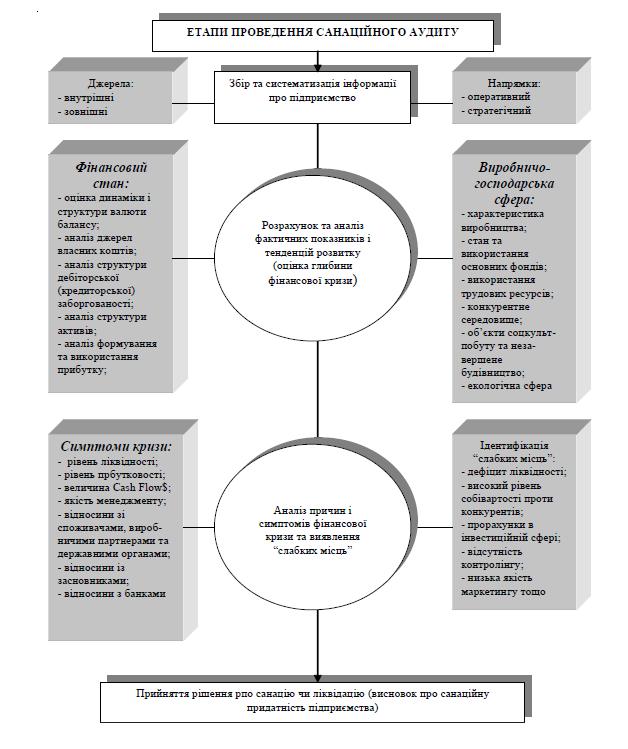 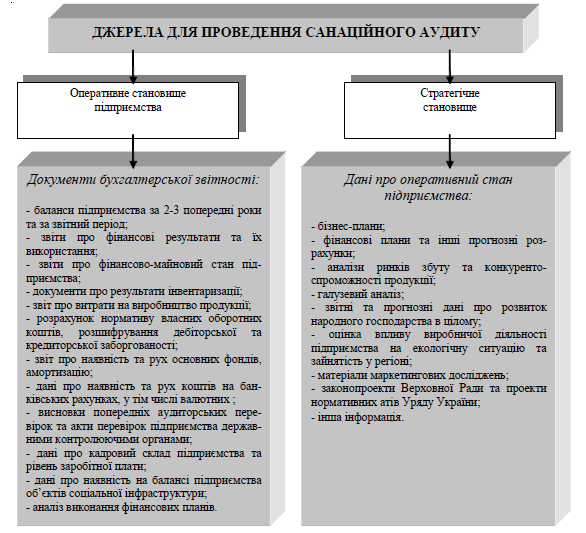 При цьому послідовно вирішуються такі завдання:
1) аналізується виробничо-господарська діяльність;
2) аналізується фінансовий стан підприємства;
3) досліджується ситуація, в якій перебуває підприємство
на ринку факторів виробництва та збуту готової продукції.
Аналіз виробничо-господарської діяльності

Аналізуючи виробничо-господарську діяльність, аудитор виконує таку роботу.
1. Вивчає загальну виробничу структуру підприємства.
2. Оцінює рівень існуючої технології виробництва.
3. Аналізує витрати на виробництво.
4. Аналізує рух основних фондів та амортизаційних відрахувань.
5. Оцінює показники праці.
[Speaker Notes: У процесі виробничо-господарського аналізу діяльності підприємства виявляються сильні та слабкі сторони виробничої сфери підприємства з метою виробити рекомендації щодо їх мобілізації чи усунення.]
Аудит фінансової сфери передбачає:
– оцінювання динаміки та структури валюти балансу;
– аудит власного капіталу;
– аудит позичкового капіталу та кредиторської заборгованості;
– оцінювання ліквідності активів підприємства та його платоспроможності;
– аудит реальних та фінансових інвестицій;
– аналіз дебіторської заборгованості;
– аналіз Саsh-Flow;
– оцінювання ділової активності підприємства.
Становище підприємства на ринку факторів виробництва і на ринку збуту готової продукції та інші фактори

З огляду на аналітичну базу суб’єкта господарювання та зовнішні джерела інформації у процесі санаційного аудиту вивчаються основні параметри маркетингової політики, відбиті в санаційній концепції.
[Speaker Notes: Залежність підприємства від монопольних постачальників
сировини, матеріалів може призвести до перебоїв у його функціонуванні.
Під час санаційного аудиту доцільно перевірити географію
поставок у цілому та за окремими постачальниками. Потрібно
дослідити також, чи немає фактів закупівлі сировини, мате
ріалів за завищеними цінами. У разі виявлення таких фактів
необхідно з’ясувати їх причини (корисливий інтерес певних
відповідальних за закупівлю осіб, мотиви ухилення від оподат
кування, диктат постачальників тощо).]
Головну увагу слід приділити таким із них:
1) визначення попиту на продукцію та його прогнозування;
2) розрахунок прогнозних обсягів виробництва та визначення номенклатури продукції;
3) вивчення конкурентоспроможності товарів та створення конкурентних переваг;
4) управління товарним асортиментом (розроблення нових видів, модифікація існуючих, зняття з виробництва застарілих моделей);
5) забезпечення відповідності рівня якості товарів вимогам ринку;
6) розроблення концепції життєвого циклу товарів (на стадіях впровадження, росту, зрілості та спаду);
7) розширення інноваційної діяльності, спрямованої на розроблення нових товарів з урахуванням ринкових вимог та стратегії підприємства.
Аналіз причин кризи та сильних і слабких сторін підприємства та експертна оцінка запланованих санаційних заходів
Для з’ясування фактичного стану підприємства та перспективи його розвитку у практиці санаційного аудиту застосовують так званий СОФТ-аналіз (SOFT-analysis) – аналіз сильних і слабких сторін, а також наявних шансів і ризиків. В економічній літературі СОФТ-аналіз називають ще СВОТ-аналізом (SWOT-analysis).
Даний вид аналізу може стосуватися всього підприємства, його структурних підрозділів, а також окремих видів продукції. На основі результатів аналізу ендогенного середовища розробляються рекомендації, що мають на меті:
1) усунення наявних слабких місць;
2) ефективного використання існуючого потенціалу (сильних сторін).

У результаті СОФТ-аналізу екзогенного середовища виявляється позитивний та негативний вплив на підприємство іззовні, а на цій підставі виробляються пропозиції, які мають на меті:
1) нейтралізувати можливі ризики;
2) використати додаткові шанси.
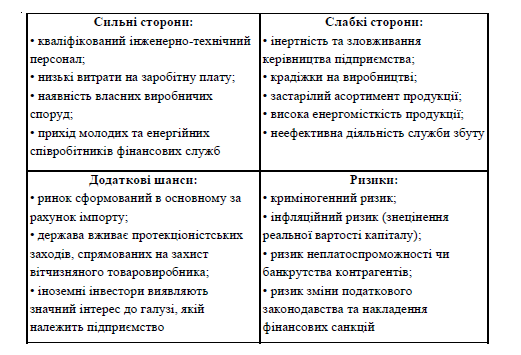 Аудит завершується загальною оцінкою санаційної спроможності підприємства з подальшим прийняттям рішення про доцільність санації чи ліквідації суб’єкта господарювання та складанням акта аудиторської перевірки.
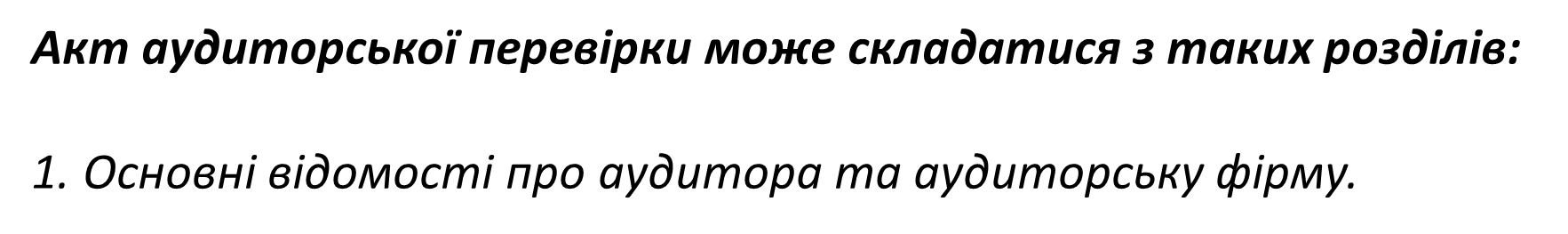 2. Підстави для здійснення аудиту, мета, методи та обсяг.

Зазначаються замовники аудиту, відповідні законодавчі підстави, об’єкт аудиту (реквізити підприємства), мета та завдання цього заходу, основні документи й методи, використані під час його здійснення.
[Speaker Notes: Акт адресується клієнтові, як того потребують умови взятого аудитором зобов’язання, і має містити ще й таку інформацію: брав аудитор участь у розробці плану санації чи він працював з уже готовим планом; період, протягом якого проводився аудит.]
3. Оцінка достовірності інформації та наданих доказів.

Аудитор має констатувати виконання неодмінних передумов здійснення аудиту:
а) фінансова інформація була підготовлена згідно з нормативною базою, якою керується підприємство у практичній діяльності;
б) подана інформація за обсягом достатня для оцінювання плану санації;
в) усі матеріальні питання, що стосуються правильного розуміння фінансової інформації, відбиті адекватно.
[Speaker Notes: Акт має чітко викладати думку аудитора про відбитий у звітності фінансовий стан підприємства, а також про наведені
у плані санації дані з погляду їх повноти, достовірності, реальності та об’єктивності.]
4. Висновки про санаційну спроможність чи неспроможність.

З огляду на актуальну фінансово-господарську ситуацію та
причини кризи на підприємстві – об’єкті аудиту, сильні та
слабкі сторони в його діяльності, найважливіші санаційні заходи, що плануються, робиться остаточний висновок про санаційну спроможність (неспроможність) цього підприємства.
При цьому головним є таке:
– документальне підтвердження наявних передумов санаційної спроможності (неспроможності);
– визначення основних ризиків;
– оцінка санаційних заходів (якщо вони мають сенс).
Остаточний висновок можливий у трьох варіантах.
1. Однозначно стверджується, що концепція санації відбиває реальний стан справ і підприємство є санаційно спроможним.
2. Зазначається, що план санації можна реалізувати, виконавши певні рекомендації, зроблені під час  санаційного аудиту.
3. План санації визнається нереальним, а сама санація – неможливою.
[Speaker Notes: Якщо аудитор установлює, що санація підприємства можлива лише при виконанні певних рекомендацій, зроблених у
ході аудиту, то він має зробити посилання на зміст даних рекомендацій. Якщо план санації визнано недосконалим, аудитор
має обґрунтувати цей висновок, назвати позиції плану, які є недостовірними або сумнівними щодо здатності підприємства
їх реалізувати й продовжувати свою фінансово-господарську діяльність у майбутньому. Якщо аудитор переконаний у тому,
що підприємство не в змозі надалі функціонувати, він має дати таке формулювання: концепція санації є хибною.]